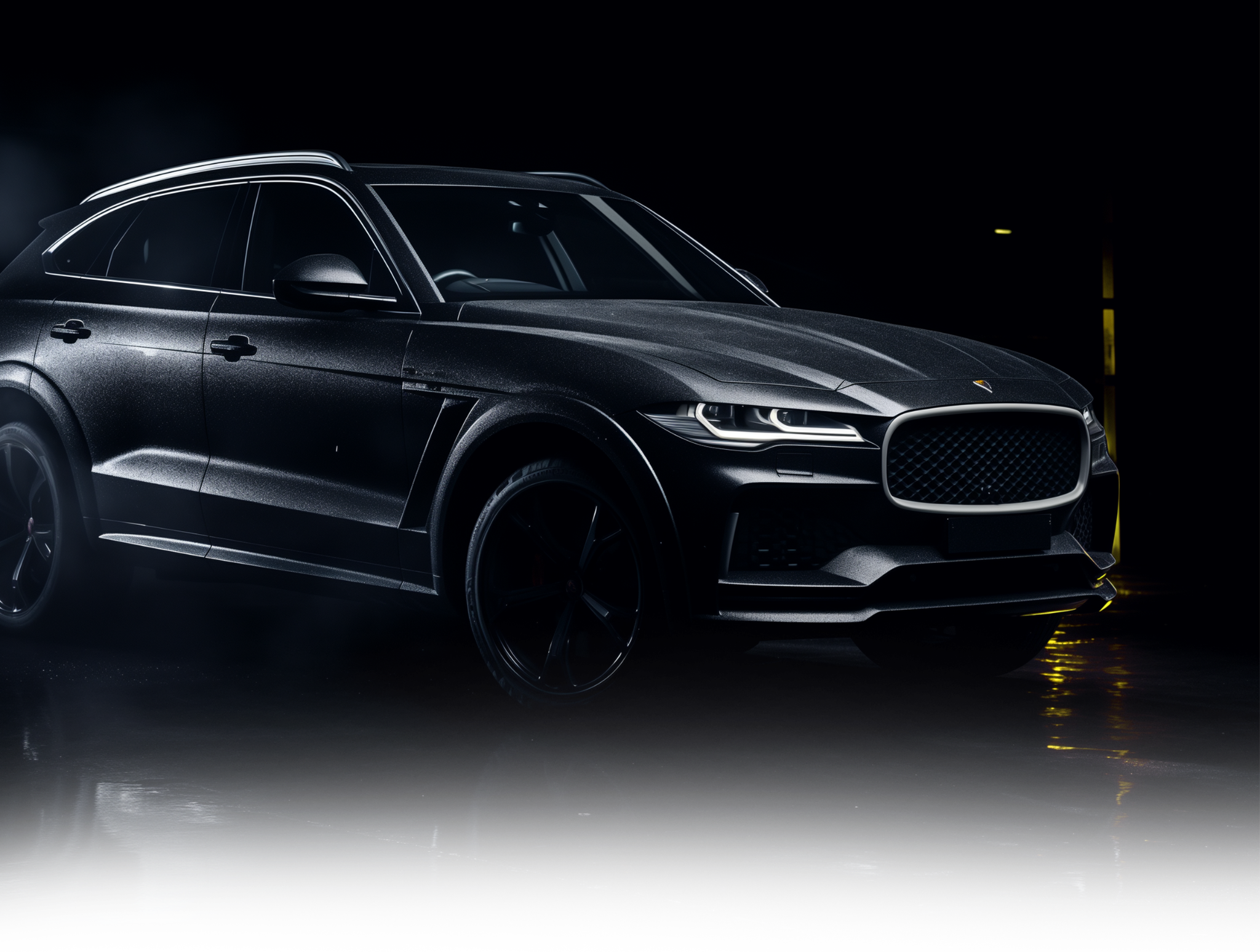 AUTO
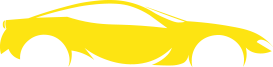 AUTOFIX
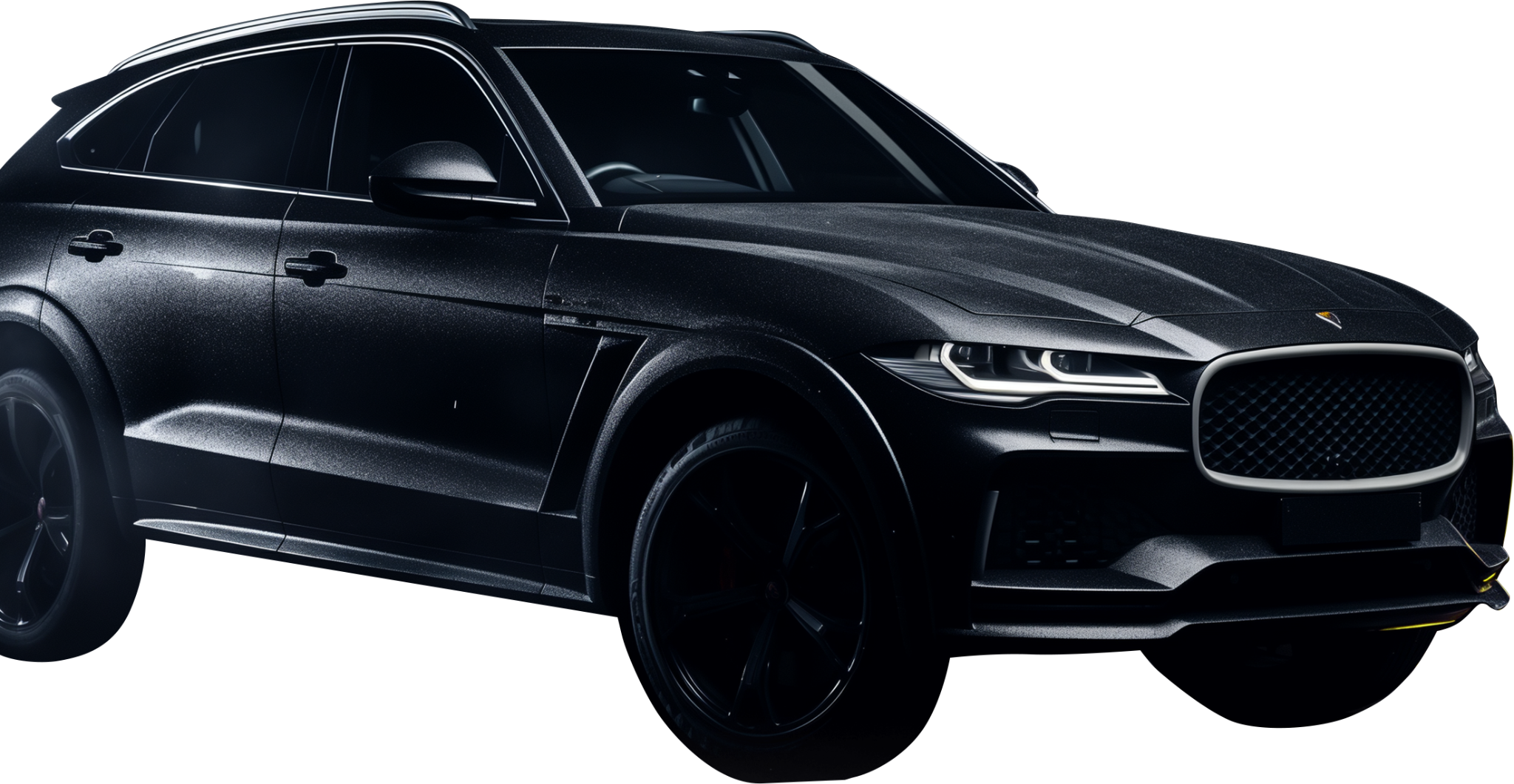 D E T A I L  P R I C E  L I S T
Name:
Date:
Invoice NR:
Due Date:
DESCRIPTION
QTY
PRICE
TOTAL
BASIC WASH AND DRY:
1
$25
$25
PREMIUM WASH, WAX, AND POLISH:
1
$50
$50
CLAY BAR TREATMENT:
1
$80
$80
HEADLIGHT 
RESTORATION:
1
$40
$40
CERAMIC COATING:
1
$200
$200
PAINT PROTECTION FILM APPLICATION:
1
$300
$300
VACUUMING AND DUSTING:
1
$30
$30
PAYMENT METHOD
TOTAL DUE:
BANKNAME: bankname.com
USD: $725
ACCOUNT NO: 7489506985
+4567 7464 75 45
autofix.com
Oak Street, Riverside, CA 92501, United States